kÜ thuËt líp 5
Bµi 17
l¾p xe ben
(TiÕt 1)
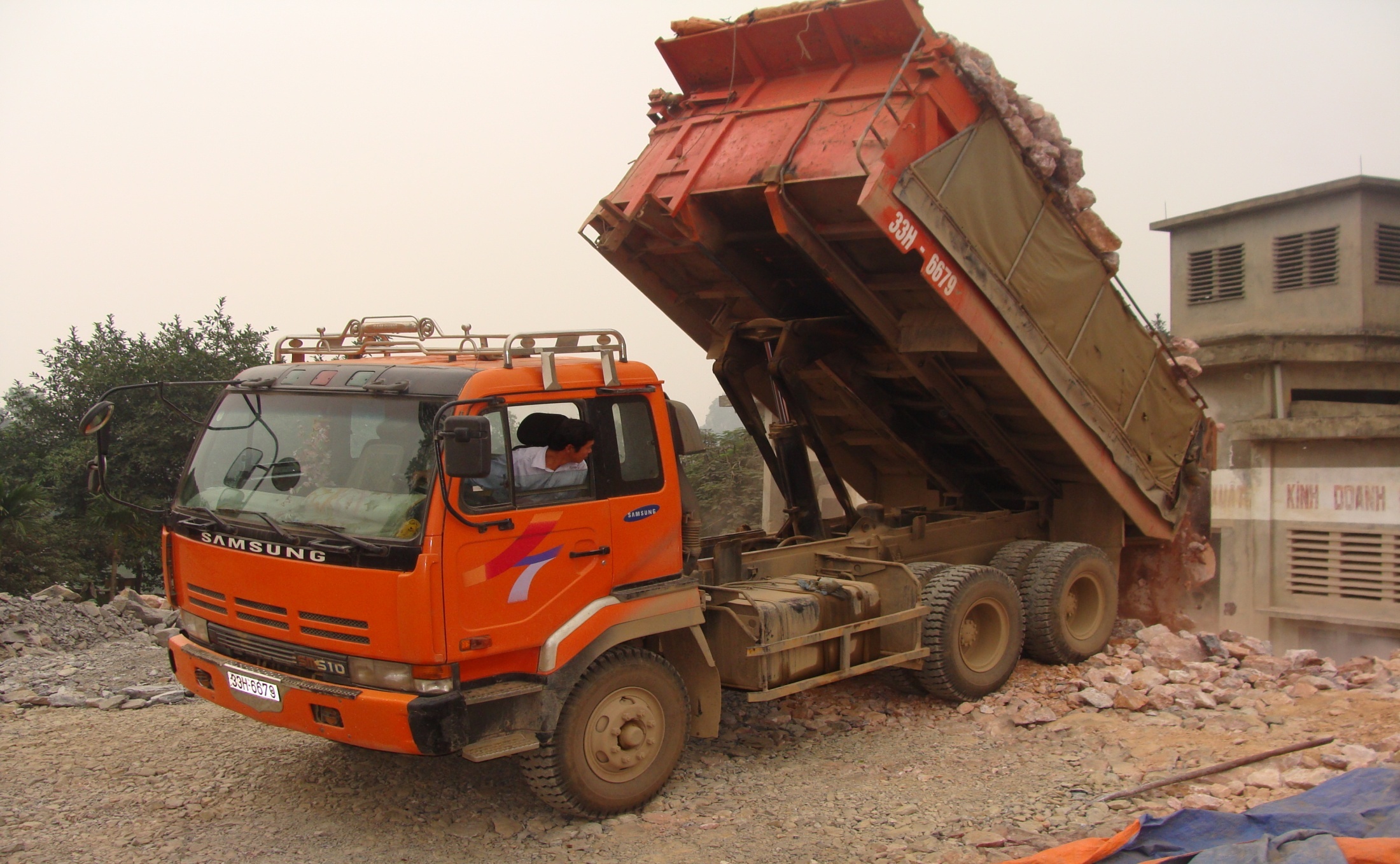 Hình hoàn chỉnh
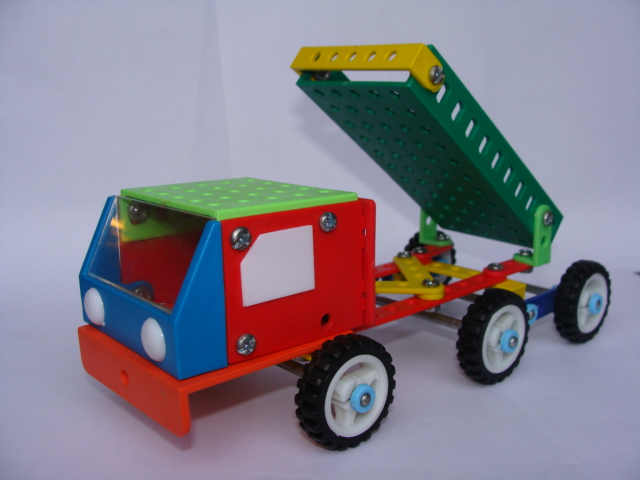 Hình hoàn chỉnh
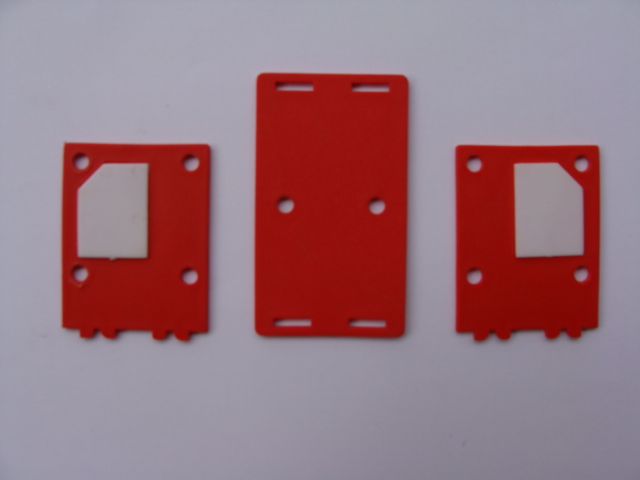 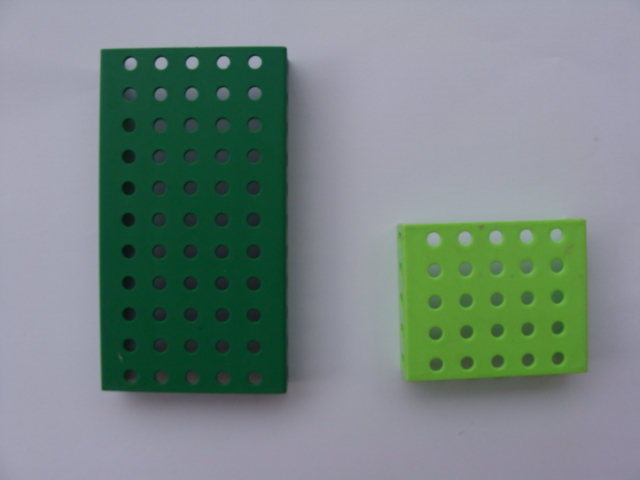 Ba tấm để lắp chữ U
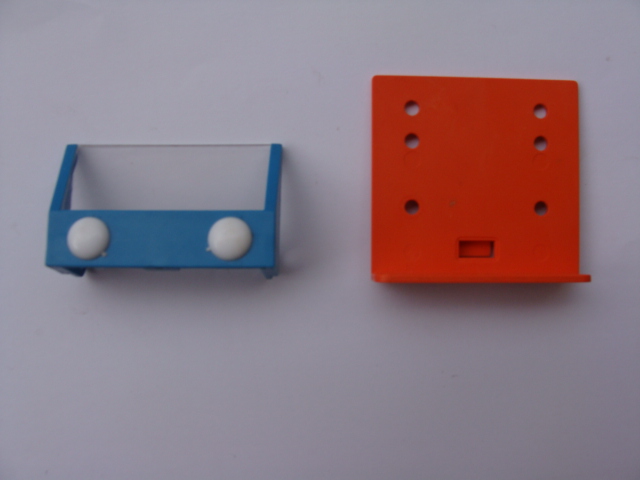 Tấm nhỏ
Tấm mặt ca bin
Tấm chữ L
Tấm lớn
Chi tiết và dụng cụ
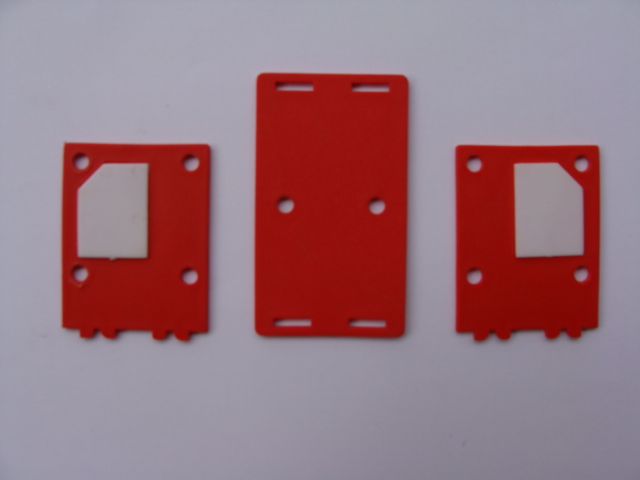 Chi tiết và dụng cụ
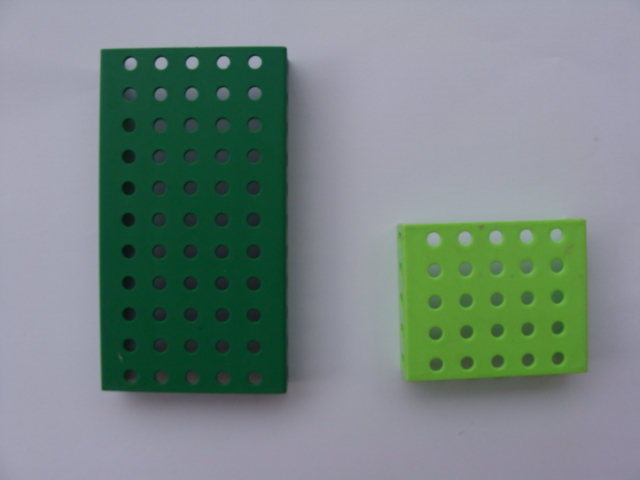 Ba tấm để lắp chữ U
Tấm nhỏ
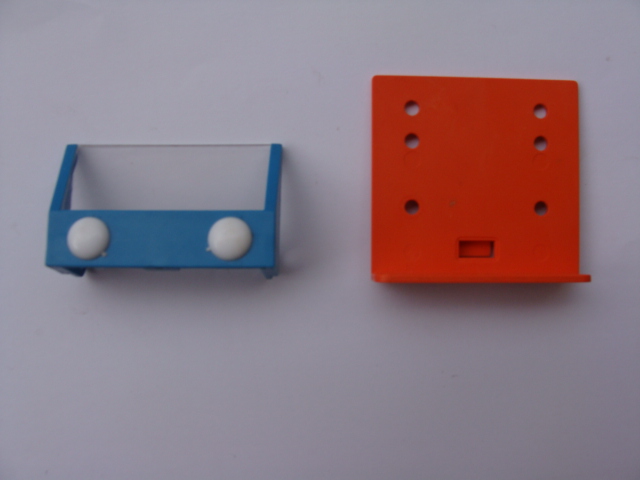 Tấm mặt ca bin
Tấm chữ L
Tấm lớn
Thanh 
Thẳng 11 lỗ
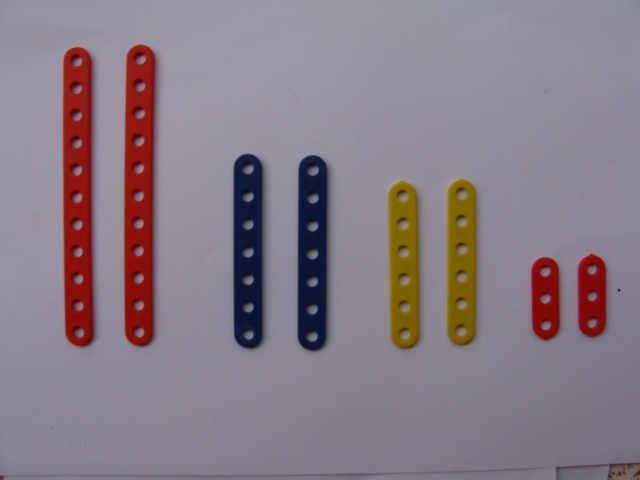 Thanh 
Thẳng 6 lỗ
Thanh 
Thẳng 3 lỗ
Thanh 
Thẳng 7  lỗ
Thanh 
chữ  U dài
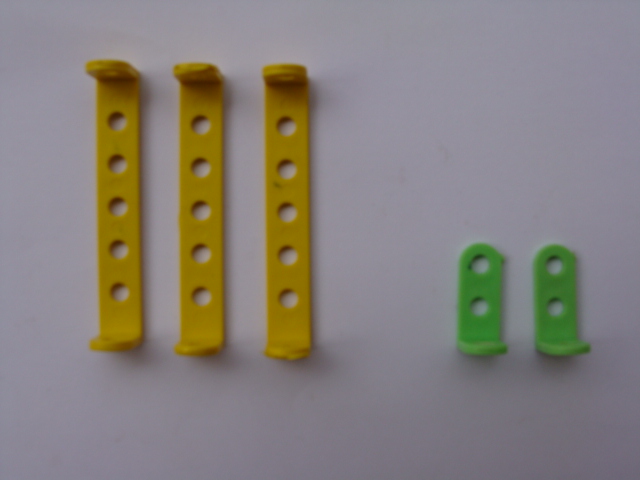 Thanh 
chữ  L  dài
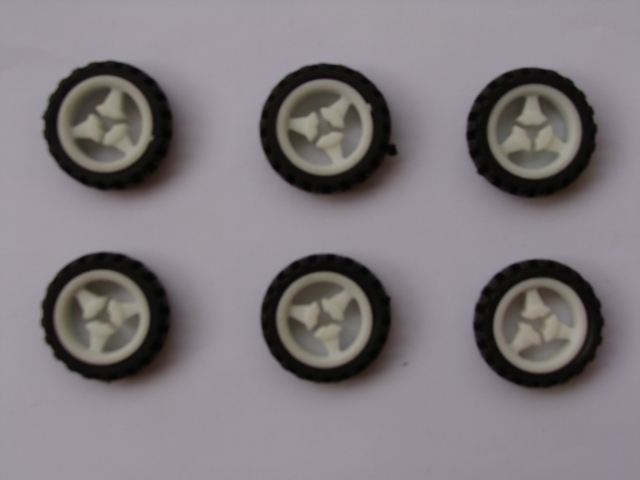 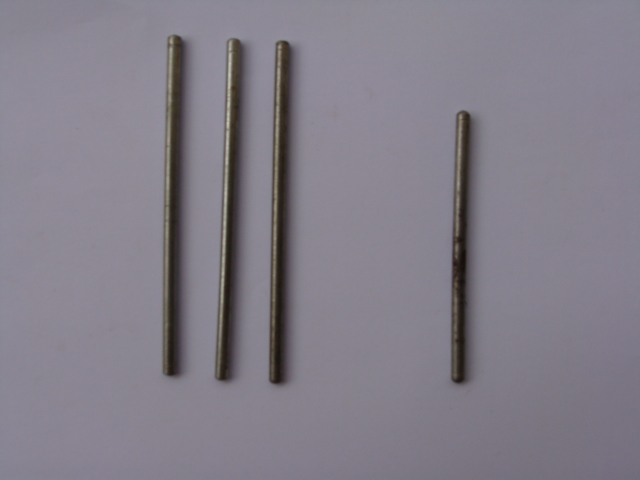 Bánh xe
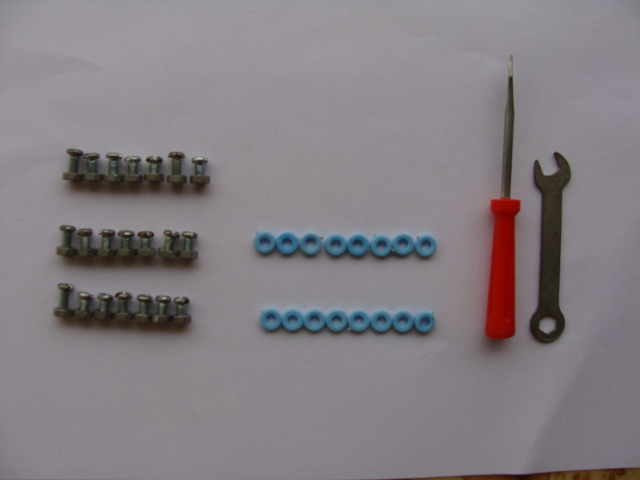 Trục dài
Ốc & vít
Vòng hãm
Cờ lê; Tua vít
Trục ngắn
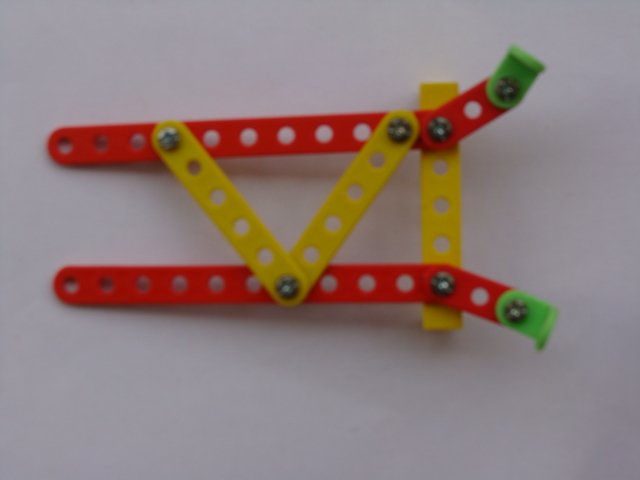 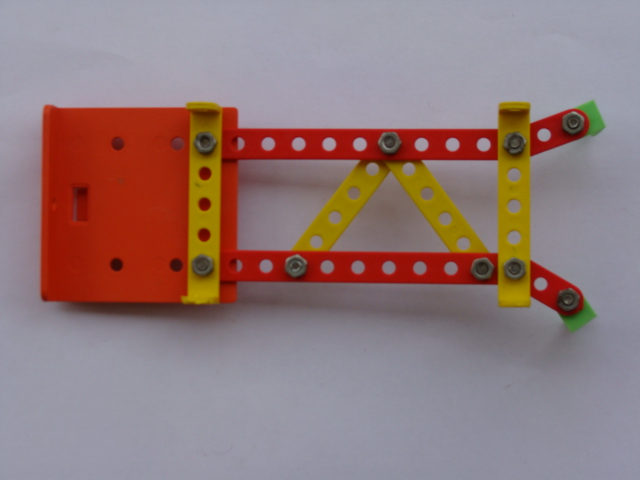 b
a
Lắp sàn ca bin và các thanh đỡ
Lắp khung sàn xe và các giá đỡ
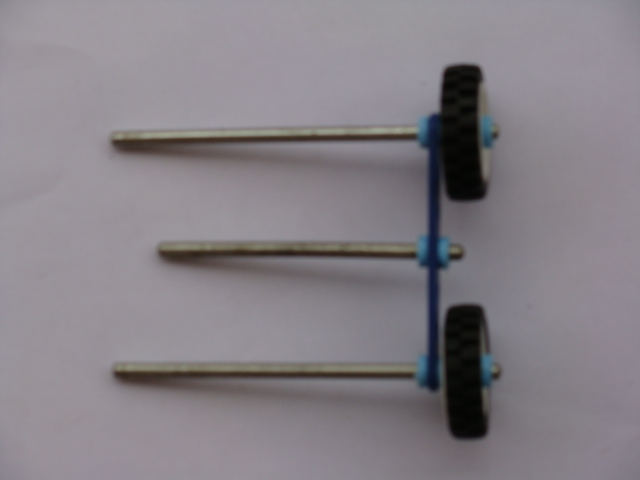 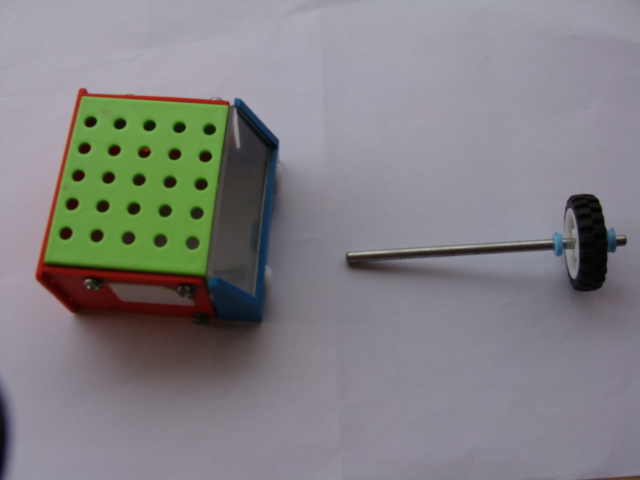 c
d
e
Lắp trục bánh 
xe trước
Lắp ca bin
Lắp hệ thống giá đỡ trục bánh xe sau
Lắp ráp các bộ phận thành xe ben
Lắp thùng xe vào giá đỡ ben
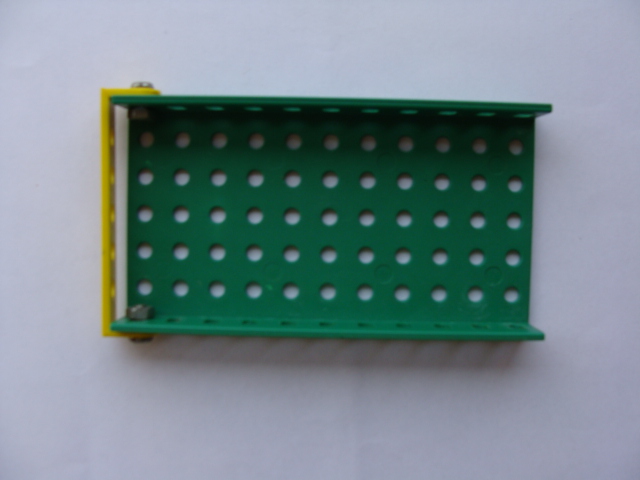 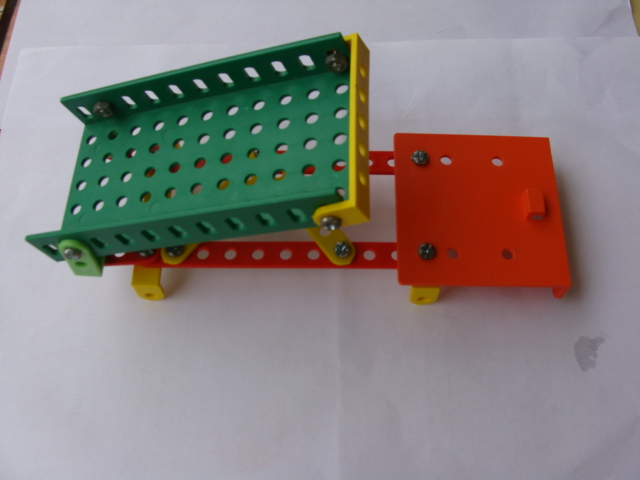 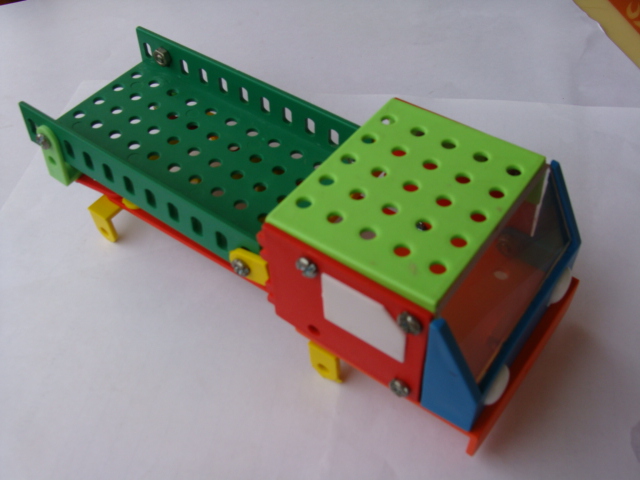 Lắp ca bin vào sàn ca bin
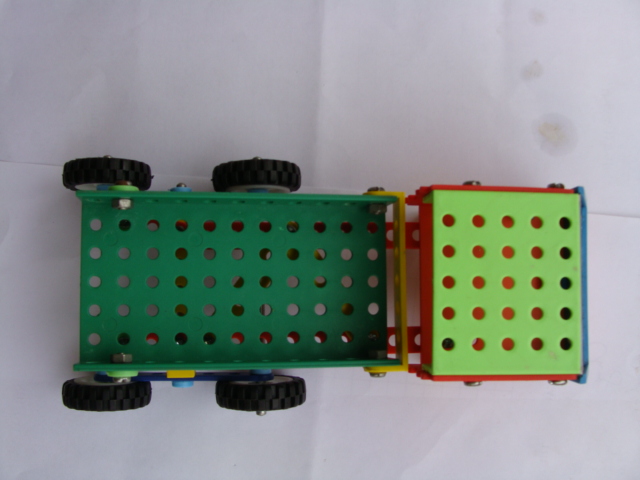 Lắp hệ thống trục bánh xe sau vào các giá đỡ ; sau đó lắp các vòng hãm.
Lắp hệ thống trục bánh xe trước vào các giá đỡ ; sau đó lắp các vòng hãm.
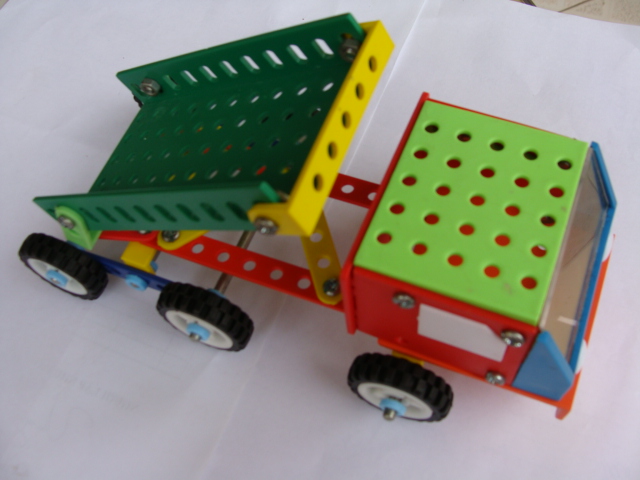 Nêu lại các bước lắp xe ben ?
A/ Lắp các bộ phận :
 Khung sàn xe và các giá đỡ.
*Lắp sàn ca bin và các thanh đỡ.
* Lắp trục bánh xe trước,bánh xe sau và ca bin.
 B/ Lắp ráp các bộ phận với nhau
THỰC HÀNH TỔ
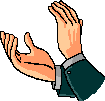 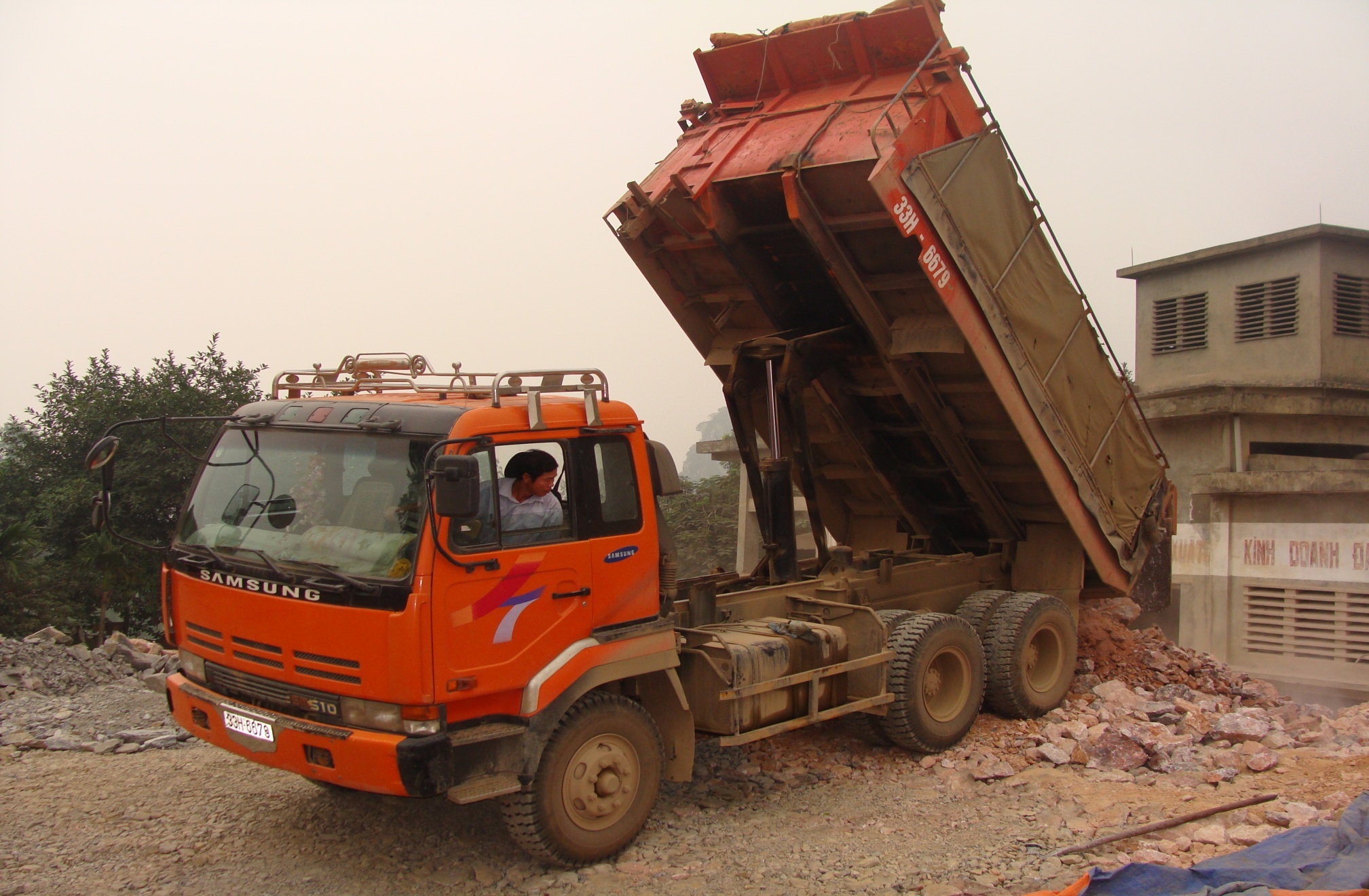 CHÚC CÁC EM THÀNH CÔNG